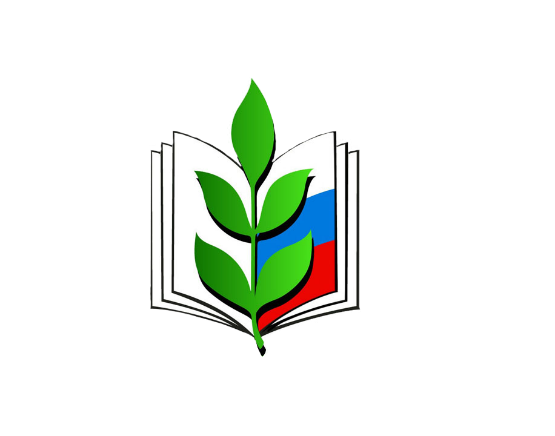 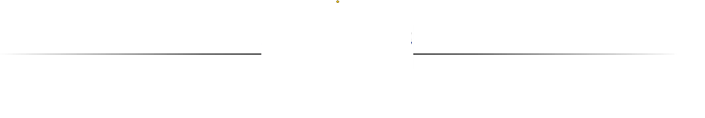 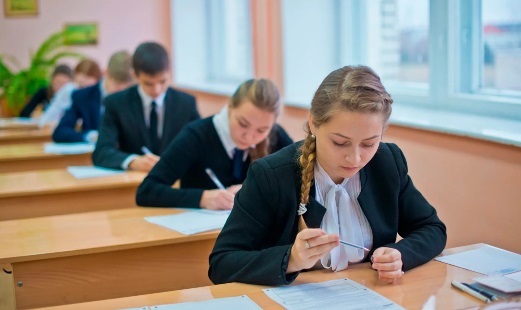 О проекте 
областного бюджета на 2023 год 

и на плановый период 2024-2025 годов
Министр образования Архангельской области
Русинов Олег Владимирович
Сфера образования Архангельской области
2
Проект на 2023 год
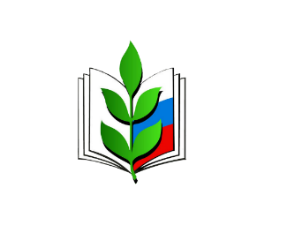 Министерство образования Архангельской области
Расходы на сферу образования
3
Проект на 2023 год
Государственная программа «Развитие образования и науки Архангельской области» (32 970 млн. руб.)

Государственная программа «Социальная поддержка граждан в Архангельской области» (40,4 млн. руб.)

Государственная программа «Обеспечение общественного порядка, профилактика преступности, коррупции, терроризма, экстремизма и незаконного потребления наркотических средств и психотропных веществ в Архангельской области»
(47,2 млн. руб.)

Государственная программа «Молодежь Поморья»
(1,6 млн. руб.)

Государственная программа Архангельской области «Защита населения и территорий Архангельской области от чрезвычайных ситуаций, обеспечение пожарной безопасности и безопасности на водных объектах» (73,0 млн. руб.)


Региональная программа «Повышение уровня финансовой грамотности населения и развитие финансового образования в Архангельской области» (0,2 млн. руб.)
Плановый объем средств:
2022 год:   31 млрд. 275 млн. руб.
2023 год:   33 млрд. 132 млн. руб.
Министерствостроительства и архитектуры
2022 год: 1 млрд. 959 млн. руб.
2023 год: 1 млрд. 149 млн. руб.
Министерствообразования
2022 год: 29 млрд. 310 млн. руб.
2023 год: 31 млрд. 977 млн. руб.
+ 6,0 %
Плановый объем средств государственной программы «Развитие образования и науки Архангельской области» :
2022 год:  31 млрд. 114 млн. руб.
2023 год:  32 млрд. 970 млн. руб.
+ 1 856 млн. руб.
2022 год
2023 год
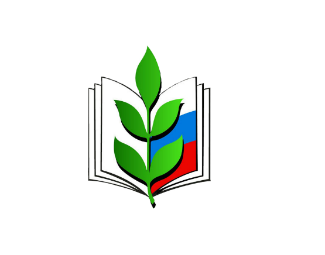 Министерство образования Архангельской области
Государственная программа
«Развитие образования и науки Архангельской области»
3
Проект на 2023 год
Государственная программа «Развитие образования и науки Архангельской области»

Подпрограмма № 1 «Развитие общего и дополнительного образования детей»
Подпрограмма № 2 «Содержание, обучение, воспитание и социальное обеспечение детей-сирот и детей, оставшихся без попечения родителей, детей с ограниченными возможностями здоровья»
Подпрограмма № 3 «Развитие среднего профессионального образования»
Подпрограмма  № 4 «Совершенствование системы предоставления услуг в сфере образования» 
Подпрограмма № 6 «Наследие М.В. Ломоносова в социально-экономическом и социальном развитии Архангельской области» 
Подпрограмма № 7 «Строительство и капитальный ремонт объектов инфраструктуры системы образования в Архангельской области»
Плановый объем средств:

2022 год:  31 млрд. 114 млн. руб.

2023 год:  32 млрд. 984 млн. руб.
2022 год
2023 год
+ 1 870 млн. руб.
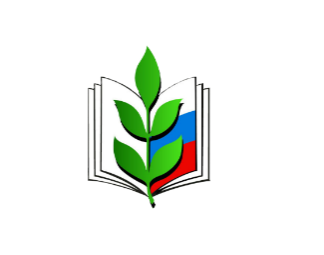 Министерство образования Архангельской области
Структура расходов государственной программы «Развитие образования …»
4
Проект на 2023 год
Межбюджетные трансферты
23 млрд. 527 млн. руб.
Расходы на государственные учреждения
6 млрд. 649 млн. руб.
+8%
+11%
Иные расходы 
(пособия опекунам, 
вознаграждение за труд приемным 
родителям, гранты)
543 млн. руб.
2,0
2,4
3,8
-36 %
Расходы на строительство и реконструкцию школ
1 млрд. 246 млн. руб.
Расходы на проведение мероприятий 
в сфере образования
792 млн. руб.
+12%
+2 %
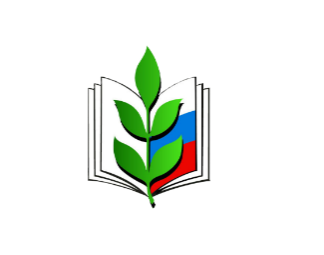 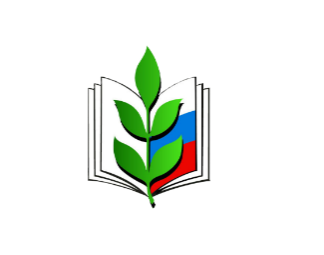 Министерство образования Архангельской области
Субвенция на реализацию образовательных программ
5
Проект на 2023 год
Плановый объем средств: 19 млрд. 56 млн. руб.
на 13 процентов выше 2022 года (+ 2 млрд. 186 млн. руб.)
Расходы на заработную плату работников образовательных организаций
Расходы на дополнительное профессиональное образование педработников
Расходы на приобретение учебников
Расходы на средства обучения
+ 1 %
+ 2 %
+ 13 %
+ 23 %
18 417 млн. руб.
355 млн. руб.
266 млн. руб.
18 млн. руб.
2022
2022
2022
2022
2023
2023
2023
2023
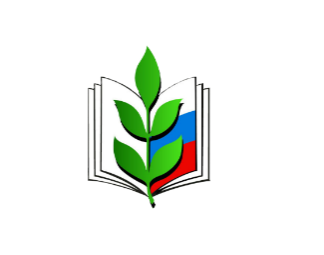 Министерство образования Архангельской области
Межбюджетные трансферты
6
Проект на 2023 год
Меры социальной поддержки педагогическим работникам в сельской местности (коммунальные услуги)
590 млн. руб.
Вознаграждение за классное руководство 
1 055 млн. рублей  
Мун. школы – 893 млн. руб.
Гос. школы и СПО  - 162 млн. руб.
Компенсация родительской платы за присмотр и уход за ребенком в дошкольных организациях
549,3 млн. руб.
Субсидия местным бюджетам на развитие кадрового потенциала муниципальных образований
9,6 млн. руб.
+ 132 млн. руб.
+ 6 млн. руб.
+ 132 млн. руб.
+ 78 %
+ 29 %
+ 29 %
+ 1 %
2022 год
2022 год
2022 год
2022 год
2023 год
2023 год
2023 год
2023 год
+ 4,2 млн. руб.
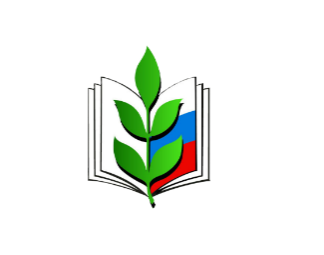 Министерство образования Архангельской области
Межбюджетные трансферты
Расходы на обеспечение детей-сиротжилыми помещениями
7
Проект на 2023 год
717 млн. руб.
640 млн. руб.
286,7 млн. руб.
Министерство образования
592 млн. руб.
Министерство образования
2022 год
2023 год
+ 12 %  77 млн. руб.
432 млн. руб.
Министерство строительства и архитектуры
48 млн. руб.
Министерство строительства и архитектуры
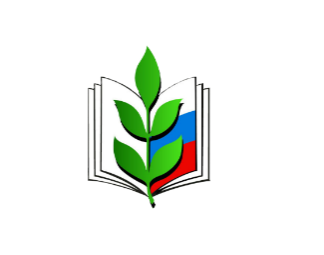 Министерство образования Архангельской области
Межбюджетные трансферты
8
Субсидия на обеспечение питанием обучающихся, проживающих в пришкольных интернатах 
2 млн. руб.
Проект на 2023 год
Субсидия на обеспечение бесплатным горячим питанием обучающихся 1-4 классов
723 млн. руб.
Мун. школы – 711,9 млн. руб.
Гос. школы – 11,0  млн. руб.
+ 0,2 млн. руб.
+ 9,9 млн. руб.
+ 1 %
Субсидия на укрепление МТБ столовых и пищеблоков школ
24 млн. руб.
2022 год
2022 год
2023 год
2023 год
100 %
2022 год
2023 год
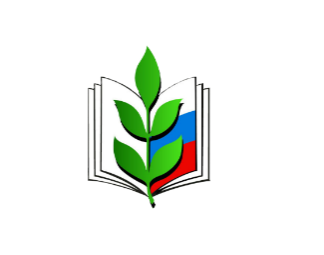 Министерство образования Архангельской области
Межбюджетные трансферты
9
Проект на 2023 год
Субсидия на создание в школах в малых городах условий для занятия физической культурой
34,9 млн. руб.
1595,3 млн. руб.
1224,2 млн. руб.
+1,2 млн. руб.
Федеральная 
субсидия
1 388 млн. руб.
Федеральная
субсидия
798 млн. руб.
в 2023 г. 
подтверждено 
20 объектов 
в 2024 -2025 г.
заявка на
49 объектов
+3,8 %
10 спортзалов
ИМБТ
406,2 млн. руб.
гос. учреждения
20 млн. руб.
2022 год
2023 год
ИМБТ 205,5 млн. руб.
гос. учреждения 1,8 млн. руб.
Мероприятия по модернизации школьных систем образования
ИМБТ на реализацию мероприятий по модернизации системы дошкольного образования 
54 млн. руб.
Оснащение мест в новых школах 
Ильинско - Подомское, Долгощелье, Приводино 
135,2 млн. руб.
+ 78,5 млн. руб.
138 %
100 %
2022 год
2023 год
2022 год
2023 год
2022 год
2023 год
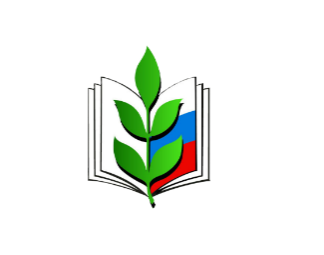 Министерство образования Архангельской области
Межбюджетные трансферты
10
Проект на 2023 год
Субсидия на создание условий для вовлечения обучающихся в деятельность по профилактике дорожно-транспортного травматизма
6,7 млн. руб.
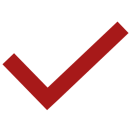 100 %
2023 год
2022 год
ИМБТ на обеспечение деятельности советников директора по воспитаниюи взаимодействию с детскими общественными объединениямив школах
0,6 млн. руб.
ИМБТ на оснащение общеобразовательных школ государственными символами Российской Федерации 
21,4 млн. руб.
Субсидия на создание 
и обеспечение функционирования лесных профильных классов в школах 
2 млн. руб.
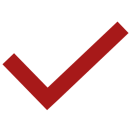 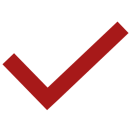 +100 %
+100 %
+100 %
2022 год
2022 год
2022 год
2023 год
2023 год
2023 год
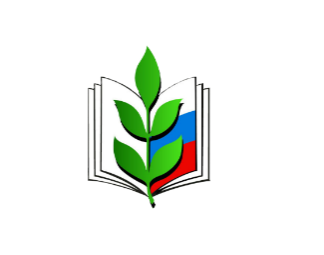 Министерство образования Архангельской области
Расходы на функционирование подведомственных учреждений
11
Проект на 2023 год
Плановый объем средств:
2022 год:   6 млрд. 000 млн. руб.
2023 год:   6 млрд. 649 млн. руб.
84 учреждений
+ 649 млн. руб.
+ 11%
+ 13,3%
Фонд оплаты труда
Стипендиальный фонд 
Материальное обеспечение детей-сирот, питание обучающихся
Ремонт и оборудование
+ 7%
2022
2023
+ 16%
+ 5,4%
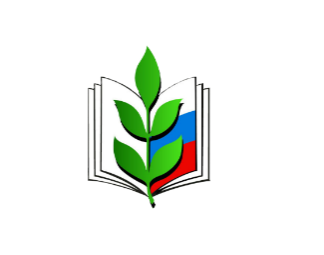 Министерство образования Архангельской области
Мероприятия, реализуемые министерством образованияАрхангельской области и подведомственными учреждениями
(в т.ч. национальный проект «Образование»       )
12
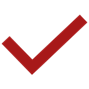 Проект на 2023 год
млн. руб.
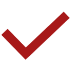 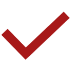 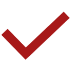 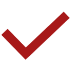 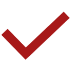 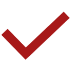 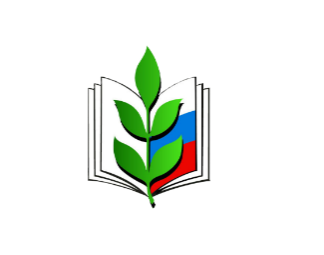 Министерство образования Архангельской области
Расходы на строительство и реконструкцию объектов образования
13
Проект на 2023 год
2023 год
2024 год
Итого
2025 год
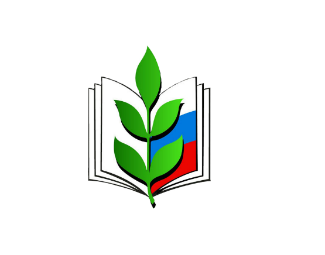 Министерство образования Архангельской области
Реализация иных программ
14
Проект на 2023 год
2022 год
2023 год
161,7
162,4
ИТОГО:
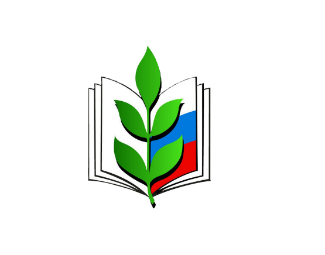 Министерство образования Архангельской области
Объем бюджетных ассигнований на плановый период 
2024–2025 годов
15
Проект на 2024 и 2025 годы
Объем бюджетных ассигнований на плановый период:
2024 год: 33 млрд. 971 млн. руб.
(в т.ч. национальный проект  2 млрд. 610 млн. руб.)
2025 год: 34 млрд. 841 млн. руб.
(в т.ч. национальный проект 2 млрд. 606 млн. руб.)
+ 2,5 %
2023 год
2024 год
+2,6 %
2024 год
2025 год
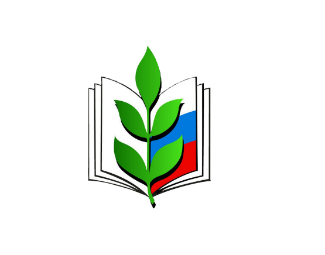 Министерство образования Архангельской области
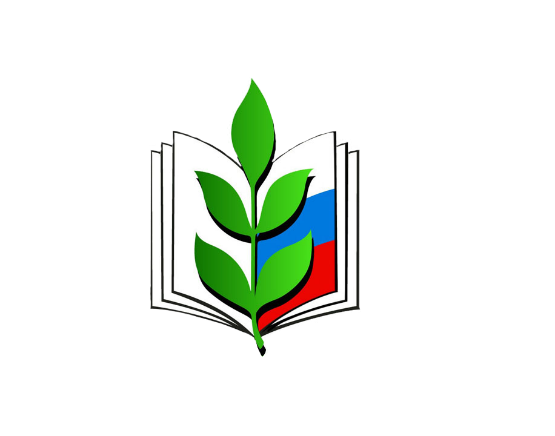 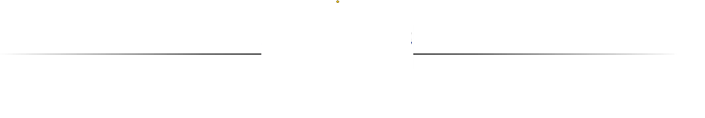 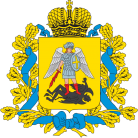 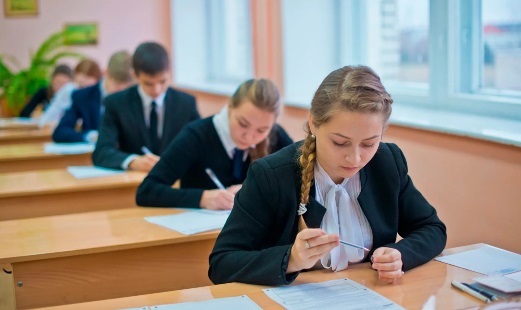 О проекте 
областного бюджета на 2023 год 

и на плановый период 2024-2025 годов
Министр образования Архангельской области
Русинов Олег Владимирович